“Test all things; hold fast what is good”
1 Thessalonians 5:21
Prove All Things
Prove – Dokimazo“to try, to test, to prove, approve, after tested and tried, to show to be acceptable”
Other uses of the word:
1 John 4:1
1 Thessalonians 2:4
Philippians 1:9-10
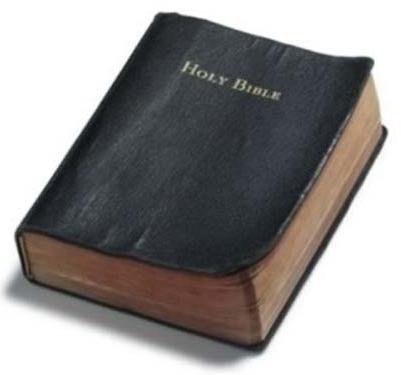 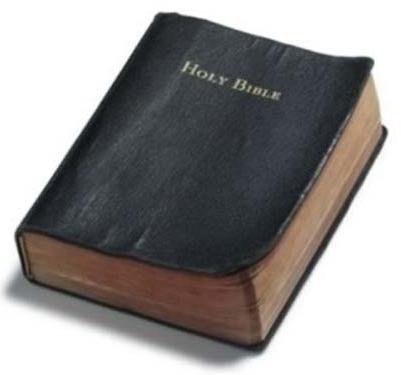 Richard Thetford				           	                             www.thetfordcountry.com
Prove Ourselves
Examine ourselves
2 Corinthians 13:5
1 Corinthians 14:37
Compare our life
1 Corinthians 11:28-29
Don’t serve our own purpose
1 Corinthians 11:19
Luke 17:1
2 Corinthians 10:18
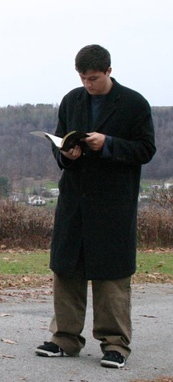 Richard Thetford					                             www.thetfordcountry.com
Prove the Sincerityof Our Love
Prove our love
2 Corinthians 8:8, 24
1 Corinthians 13:4-8
1 John 3:18
John 14:23
2 Timothy 2:15
James 1:12
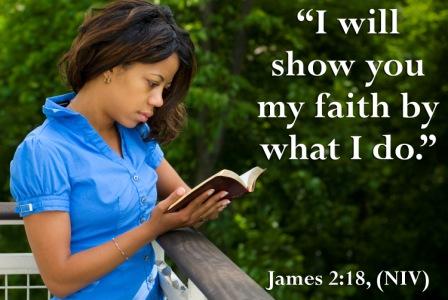 Richard Thetford				          	                             www.thetfordcountry.com
Prove the Goodand Perfect Will of God
Prove God’s will by living it
Romans 12:2
Ephesians 5:8-10
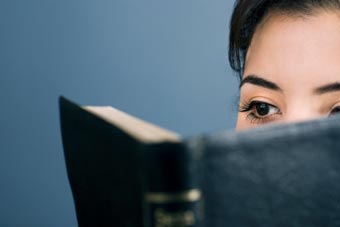 Richard Thetford				           	                             www.thetfordcountry.com
Prove Our Own Work
Cause for rejoicing
Galatians 6:4
Measure by Christ’swords and examples
2 Corinthians 10:12
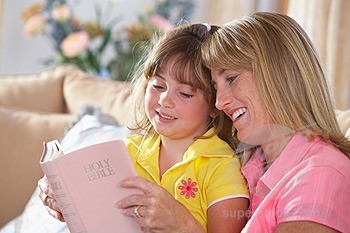 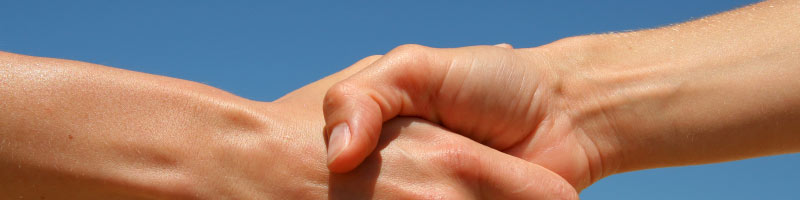 Richard Thetford				          	                             www.thetfordcountry.com
Must Be Provedto Be Acceptable
To God and men
Romans 14:16-18
Hebrews 3:9
1 Corinthians 10:11
Paul wrote to “prove”the Corinthians
2 Corinthians 2:9
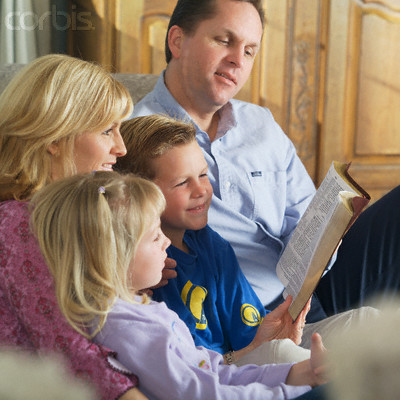 Richard Thetford				          	                             www.thetfordcountry.com
How will WE stand the testwhen we are tried?
Conclusion
“Blessed is the man who endures temptation; for when he has been approved, he will receive the crown of life which the Lord has promised to those who love Him.”James 1:12
Are we really showing ourselves to beproving our Christianity by our every action?
Richard Thetford				        	                             www.thetfordcountry.com